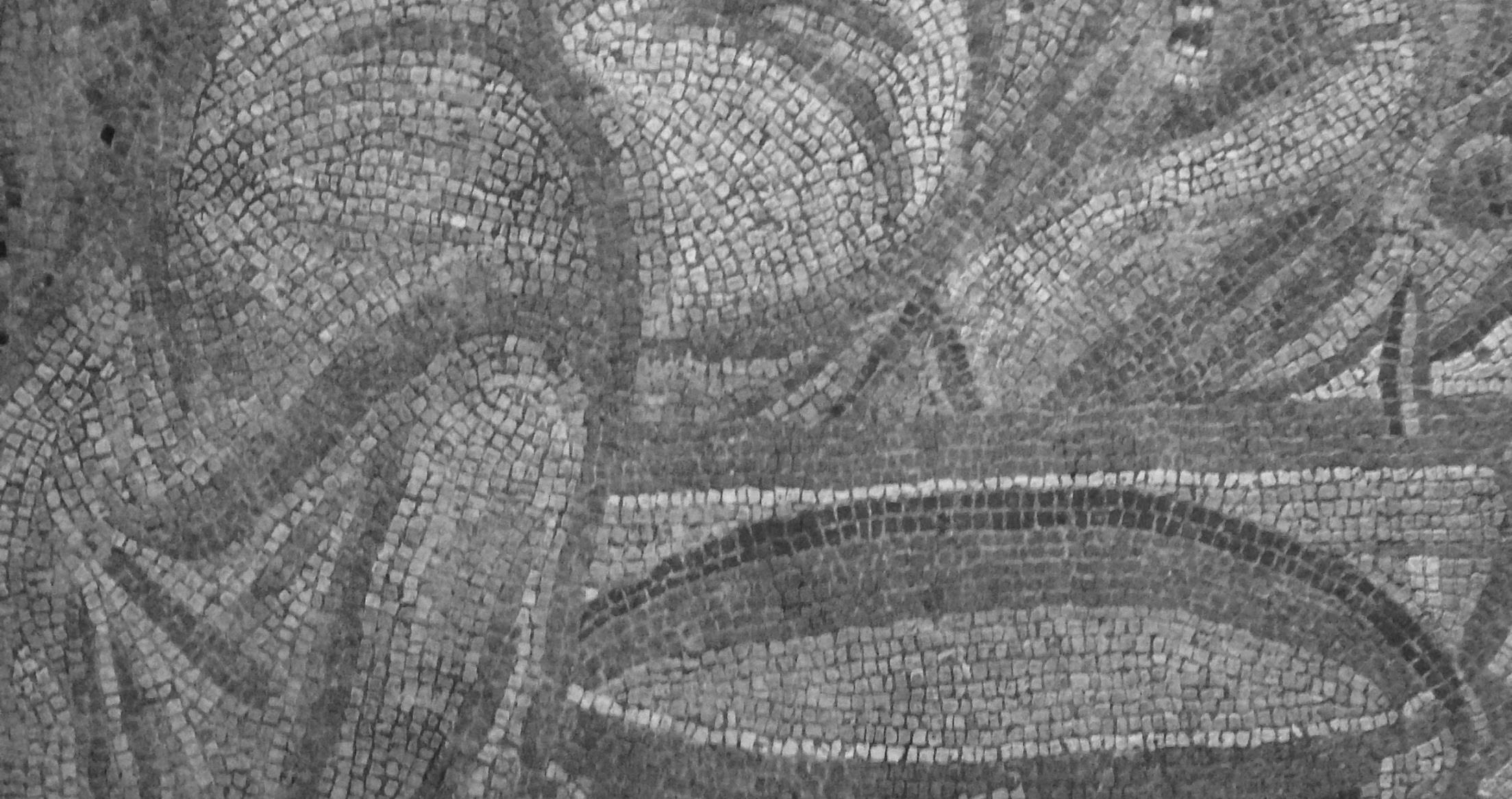 Business Plans and Entrepreneurship
Diane Eisenstat
Session 1
February 2 – March
Professor Tepfer, Ph.D., MBA
April 13 – June 3, 2015
Class 15
Review for the Final
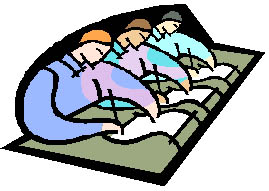 Class 1 – The Business Plan
What is a Business Plan?Document that thoroughly explains a business idea and how it will be carried out

Story of what the business is & will be
All costs & a marketing plan
Description of financing
Estimation of earnings
Roadmap of your business to help evaluate your progress and success
Builds trust that you have thought through your business
Why Do You Need a Business Plan?
Saves time & money
Key to raising capital
Serves as an operations guide
Keeps you focused
[Speaker Notes: But it is not a guarantee of success.  If it were everyone would be an entrepreneur.  I will start with discussing the traditional b-plan and then discuss how this class and the 24 steps will take the plan one step further.]
Class 1 – The Business Plan
Business plans don’t account for the unknown
In preparing for battle, I have found that planning is essential, but plans are useless.-- Dwight D. Eisenhower - Supreme Commander of the Allied forces in Europe during World War II and 34th President of the United States.
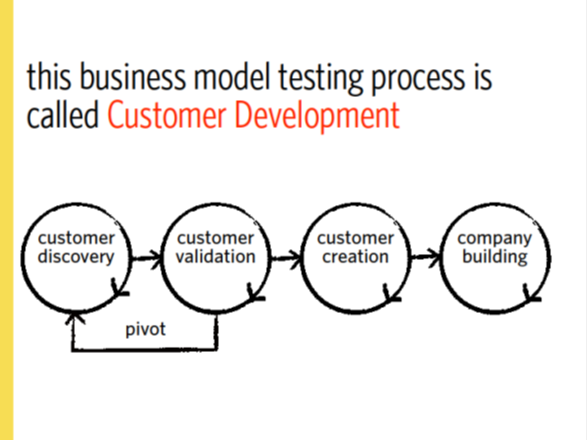 In public domain
[Speaker Notes: Whether or not you plan to be an entrepreneur this course brings together the pieces you have been learning in b-school to look at the big picture of a business and how to create something in the face of uncertainty.  Class will give you the feel of creating a business.]
Class 1 – Creating and Capturing Value
Plan to capture value
Plan to create value
From Bill Aulet Lectures
[Speaker Notes: Note: Business model not, plan.  In many respects the pieces are the same but the emphasis is different.  Less academic, more focused on what is needed to actually create value that customers are willing to pay for.
Another example “SWOT” vs “TOWS” – emphasis is what]
Class 1 – Creating and Capturing Value
Focus on what is required to create value that others will pay for.
This class is not about your cool idea and getting there first.
That is not where a business’ value comes from: it is about execution and customer trust.
The success of a business does not depend on secrecy until you launch.  “That is a rookie idea”
Testing the “Leap of Faith” – the assumption that is critical to your business.
“Entrepreneurship is management”
“You need to focus on the boring stuff: how to measure progress, how to set up milestones, and how to prioritize work”  the “Lean Startup”			Learn from the lesson			of the sock puppet
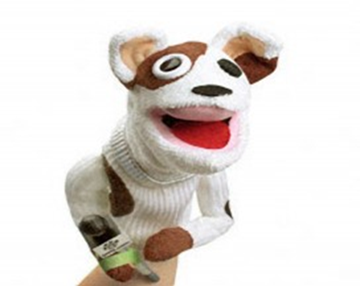 [Speaker Notes: Traditional business plans tend to focus on the “product”.  In general if you have the idea so have others.]
Class 2 - Innovation*
Sustaining  - the kinds of innovations companies often need to develop just to stay in the game. These incremental innovations can be thought of as variations on a theme. 

Moderate revenues that taper off

Breakout - those that significantly up the level of play within an existing category. 

Rapidly strong revenues, then quickly dropping to a lower level

Disruptive -  the sort of big ideas that disrupt the current market behavior, rendering existing solutions obsolete, transforming value propositions, and bringing previously marginal customers and companies into the center of attention.   https://www.youtube.com/watch?v=Q1vw23YHFds

Longer adoption time  leading to exponential growth


*  http://www.fastcodesign.com/1665186/there-are-three-types-of-innovation-heres-how-to-manage-them
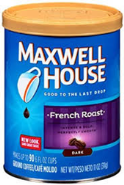 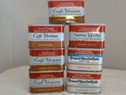 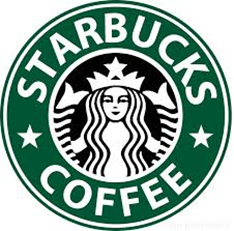 7
[Speaker Notes: Disruptive innovation is the type we usually associate with “innovation”, but more often successful businesses do not come from disruption.  And disruptive innovation 
Can take so long that the inventors don’t benefit as much as one would expect.]
Class 2 - Innovation
Innovation = Invention + Commercialization
Prof. Edward B. Roberts, MIT Sloan And in 2006, he founded the MIT Sloan Entrepreneurship and Innovation (E&I)

What turns and idea into an opportunity?
An opportunity is an idea that is based on what customers need or want and are willing to buy sufficiently often at a high enough price to sustain the business.

In other words – an idea that adds value
8
Class 2 - Sifting Out Good Ideas from Bad*
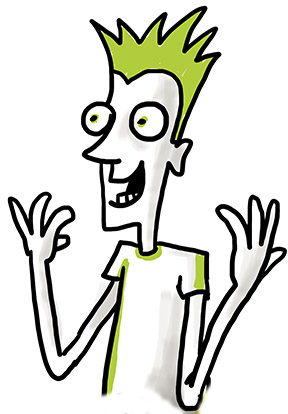 Inspiration
Market
Technology
Other
Personal Filter
Business Filter
External
Filter
Execution
Filter
* From Bill Aulet lecture
9
[Speaker Notes: Best means different things to different people and over promises
You will never be able to aggregate everything neither product prices, air fares, news, entertainment – someone will always want something you don’t have or will make sure your offering isn’t complete.]
Class 2 - Sifting Out Good Ideas from Bad *
The idea won’t go away
 You are passionate about it
 You can explain it
Will making it happen be fun to you?
Can you see yourself doing it for 5+ years?
Can you get the other people excited about it?
Is it within your domain of expertise?
Does it fit with your overall personal goals?
* Revised from Bill Aulet lecture
10
Class 2 - Sifting Out Good Ideas from Bad *
Is it significantly better than the alternatives – in the areas that matter to your target customer?
Do the people who would buy it have the $’s?
Do you know what the core of the idea is?
Is the core defensible and sustainable?
Is it scalable in the way that is compatible with your goals?
Can you show how it will be profitable on the back of a napkin
Is there anyone who can block you out?
Is the market attractive enough? (think Exit)
* Revised from Bill Aulet lecture
11
Class 2 - Sifting Out Good Ideas from Bad *
Do the people you need to convince get it?
Can you recruit the team you need?
Do the customer buy it?
Do the business partners you need buy it?
Do the investors buy the story, if you need investors?
Is the timing right?
* Revised from Bill Aulet lecture
12
Class 2 - Sifting Out Good Ideas from Bad *
Market adoption rate and issues
What things need to go right?  How many?
What things, if they went wrong, would kill you?
What competitors will you have as soon as you launch your new venture?  How will they react?
How do you assess the overall risk?
What did you miss?  Did you ask experts in this area?
Does the idea continue to motivate you and others when honestly facing with the downside?
* Revised from Bill Aulet lecture
13
Class 3 – Elevator Pitches, Forming Teams, Identifying Customers
Every idea has merit; always say “yes”
Class 3 –Identifying Customers
The 5 Customer Segments of Technology Adoption
Innovators (2.5%) – Innovators are the first individuals to adopt an innovation. Innovators are willing to take risks,  generally youngest in age, and have closest contact to scientific sources and interaction with other innovators. Risk tolerance has them adopting technologies which may ultimately fail. Financial resources help absorb these failures.   Or maybe they are just geeks.  These are the folks who stand in line the night before for the new i-phone or other technology.

Early Adopters (13.5%) – This is the second fastest category of individuals who adopt an innovation. They are more discrete in adoption choices than innovators. 

Early Majority (34%) – For Individuals in this category the time of adoption is significantly longer than for the innovators and early adopters. Early Majority tend to be slower in the adoption process. May also be called the “Pragmatist Herd” as they tend to be followers
Late Majority (34%) – Individuals in this category approach an innovation with a high degree of skepticism and adoption comes after the majority of society has adopted the innovation. Late Majority are typically skeptical about an innovation.

Laggards (16%) – Individuals in this category are the last to adopt an innovation. Unlike some of the previous categories, individuals in this category show little to no opinion leadership. These individuals typically have an aversion to change-agents. Laggards typically tend to be focused on “traditions”.
.These segments were first introduced by Everett Rogers.  You can find a more detailed discussion at http://ondigitalmarketing.com/textbook/foundations/5-customer-segments-technology-adoption/
[Speaker Notes: Diffusion of innovations is a theory that seeks to explain how, why, and at what rate new ideas and technology spread through cultures. Everett Rogers, a professor of communication studies, popularized the theory in his book Diffusion of Innovations; the book was first published in 1962, and is now in its fifth edition (2003).[1] Rogers argues that diffusion is the process by which an innovation is communicated through certain channels over time among the participants in a social system. The origins of the diffusion of innovations theory are varied and span multiple disciplines. Rogers proposes that four main elements influence the spread of a new idea: the innovation itself, communication channels, time, and a social system. This process relies heavily on human capital. The innovation must be widely adopted in order to self-sustain. Within the rate of adoption, there is a point at which an innovation reaches critical mass. The categories of adopters are: innovators, early adopters, early majority, late majority, and laggards.[2] Diffusion manifests itself in different ways in various cultures and fields and is highly subject to the type of adopters and innovation-decision process. (Wikipedia)]
Class 3 - Crossing the Chasm
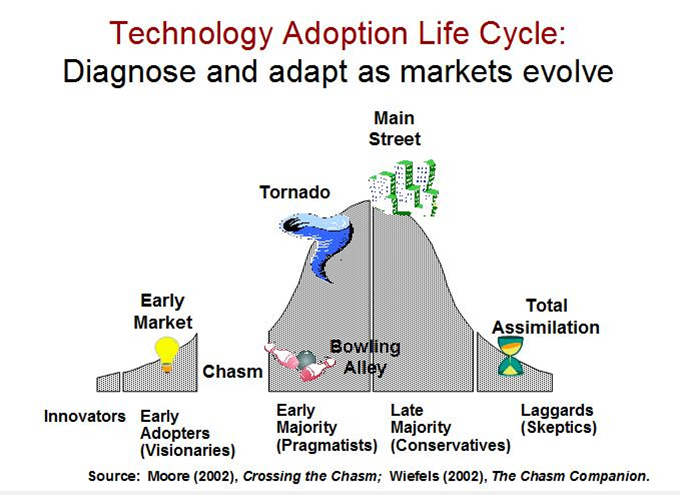 Your first customers will be the Innovators and early adopters.
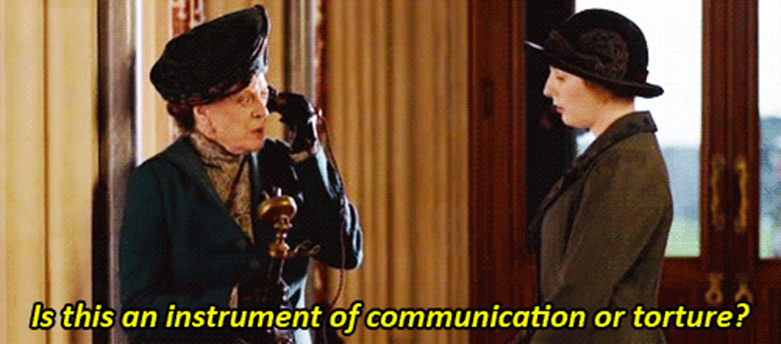 Difficult to convince Conservatives and Skeptics to adopt change.  Listen to their real objections
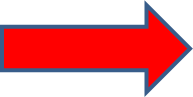 Class 4
Defining and Targeting the Customer
Building a customer persona
Customer needs vs wants
Product features vs. benefits
“Leap of Faith”
17
Class 4 - Create a New Market
“Therefore, you will not start by building a product or hiring developers or recruiting salespeople.  Instead, you will take a customer-driven approach by finding an unmet need and building your business around it.”

……..”By creating a new market, you will have a very high, if not dominant, market share that you can use as a basis for future expansion.  Being a “me-too” company in an existing market is a more difficult proposition given your limited resources”
Page 25 of “Disciplined Entrepreneurship” by Bill Aulet
Traditionally the idea , product or technology comes first
Then the USP (Unique Selling Proposition)
 And then the market segmentation
Leading to “Multiplying big numbers by 1%” or “fun with spreadsheets”
18
Market Segmentation - Create a New Market
Primary = research conducted directly on a subject or subjects

Secondary = research carried out indirectly through other existing resources

Never stop learning about your customers
https://www.youtube.com/watch?v=JyYoXu0cJwA

https://www.youtube.com/watch?v=cvZ852Wj358
19
Class 4 - How to Chose Beachhead Segment
The innermost circle • Will be 10 X as likely to buy your product as the next circle… 
The second circle will be 5 X as likely as the third circle.. 
Select a market you can manage, Don’t fight with the 100 pound guerilla
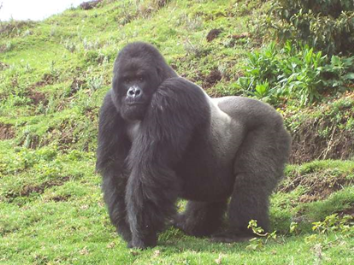 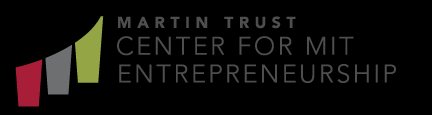 Adapted from 15.390 New Enterprises Bill Aulet Howard Anderson Matt Marx
[Speaker Notes: SensAble Technologies chose the industrial design industry but had to segment the market further to target the group that works with free form design.  Toy and footware industries act similarly so they could be grouped together.

Smart Skin Care, an application that binds to skin and slowly releases medication  chose to start with the consumer market that did not need FDA review or approval.]
Class 4 - Build an End User Profile, a Persona
Makes your customer more real so you can keep focused on your target market and understand their motivation

“… the Persona is a person who best represents the primary customer for your beachhead market. “  

Why you need to be specific -Targeted TV ads
http://www.wsj.com/articles/targeted-ads-tv-can-do-that-now-too-1416506504
21
Class 4 - Needs VS Wants
Your business may offer a product or service that satisfies a customer’s needs, but that may not be enough for the customer to want your offering.

There are many alternatives offered to the customer (the competition) and often the customer is satisfied with nothing.
22
[Speaker Notes: Different persona want different things to satisfy their needs.]
Class 4 - The Benefits of your offering create a market
You may think your product is obviously amazing,
But if customers don’t know the benefits they won’t under stand why they should buy it
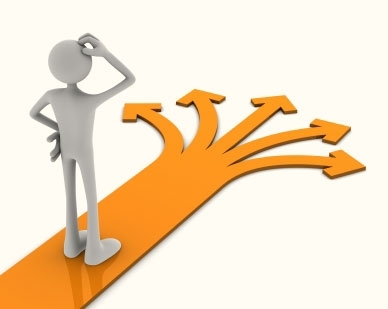 23
[Speaker Notes: Like the SensAble Technology, even though it is cool people didn’t come to buy it.]
Class 4 - Features VS Benefits
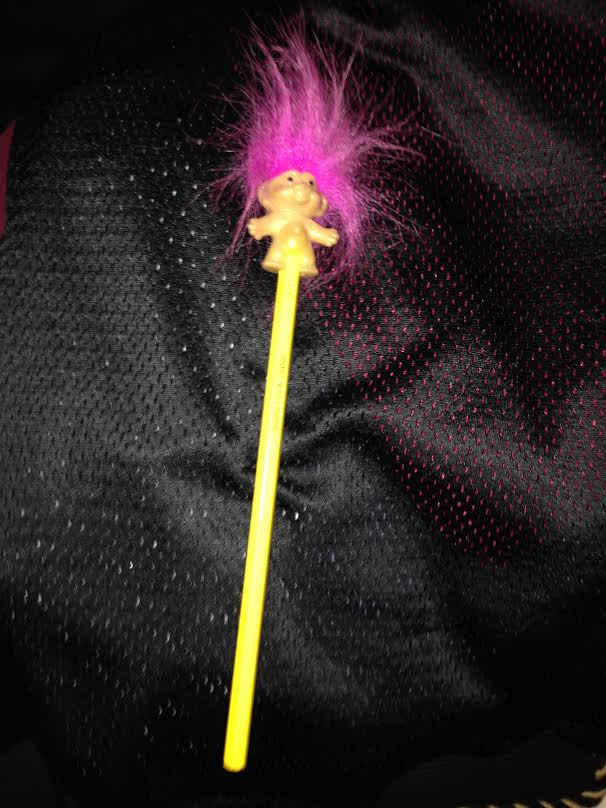 Features:
				Funny, yellow, little troll, pink 				hair, “good luck”, Pencil, writes
				Benefits:
				For Tiger Moms: 	
				Inspire children to write
				so they do better in school,
				For Artists:	
				Fosters creativity
Class 4 - “Leap of Faith”
Assumptions you made in your plan  that will cause customers have a significant desire  for your product or service.

If you are right the business is a success.
25
[Speaker Notes: More about this in “The Lean Startup”  These are the assumptions that look “smart”  or “certain” in a business plan.  Often these assumptions come from multiplying large numbers by 1%]
Class 7 – Full Life Cycle Use Case
How your Persona
Finds out about your product
Acquires it
Uses it,
Gets value from it 
Buys more and/or spreads the word

Ensures your team is aligned

Understand the barriers to adoption
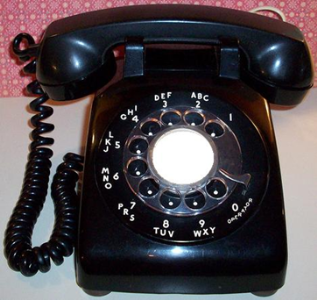 26
Class 7 – Full Life Cycle Use Case for your Product
How end users will determine they have a need for it?
How they will find out about your offering?
How will they analyze your product?
How will they acquire your product?
How will they install your product?
How will they use your product?
How will they determine the value gained?
How will they pay?
How will they receive support?
How will they buy more or spread the word?
27
[Speaker Notes: The Bibliography example.  The Internet was of no value to students until they could write the bibliography]
Class 7 – Quantify the Value Proposition
Aligning your value proposition with your persona’s priorities

Don’t talk about saving money if the customer’s goal is speed of service.  

You may not be able to put a dollar amount on it but get some idea if the value is great enough to justify the cost.
28
[Speaker Notes: http://www.stelladot.com/design-studio  Representative told me the prices were due to the nice packaging which I didn’t care about.  Most people throw out the packaging.]
Class 7 – Define Your Core
What can your business provide customers that other businesses can not do nearly as well?

Your business will only succeed if you can offer the customers in your market something more, better, and/or different from what the competition is doing.
A unique and valuable position used to create sustainable competitive advantage

Strategy vs Tactics
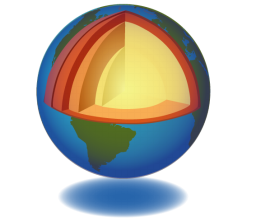 29
Step 11 – Chart Your Competitive Position, Strategy Canvas
Strategy canvas is a visual tool used to create and communicate strategies
Identifies the strategic profile of the industry by clearly depicting factors of competition
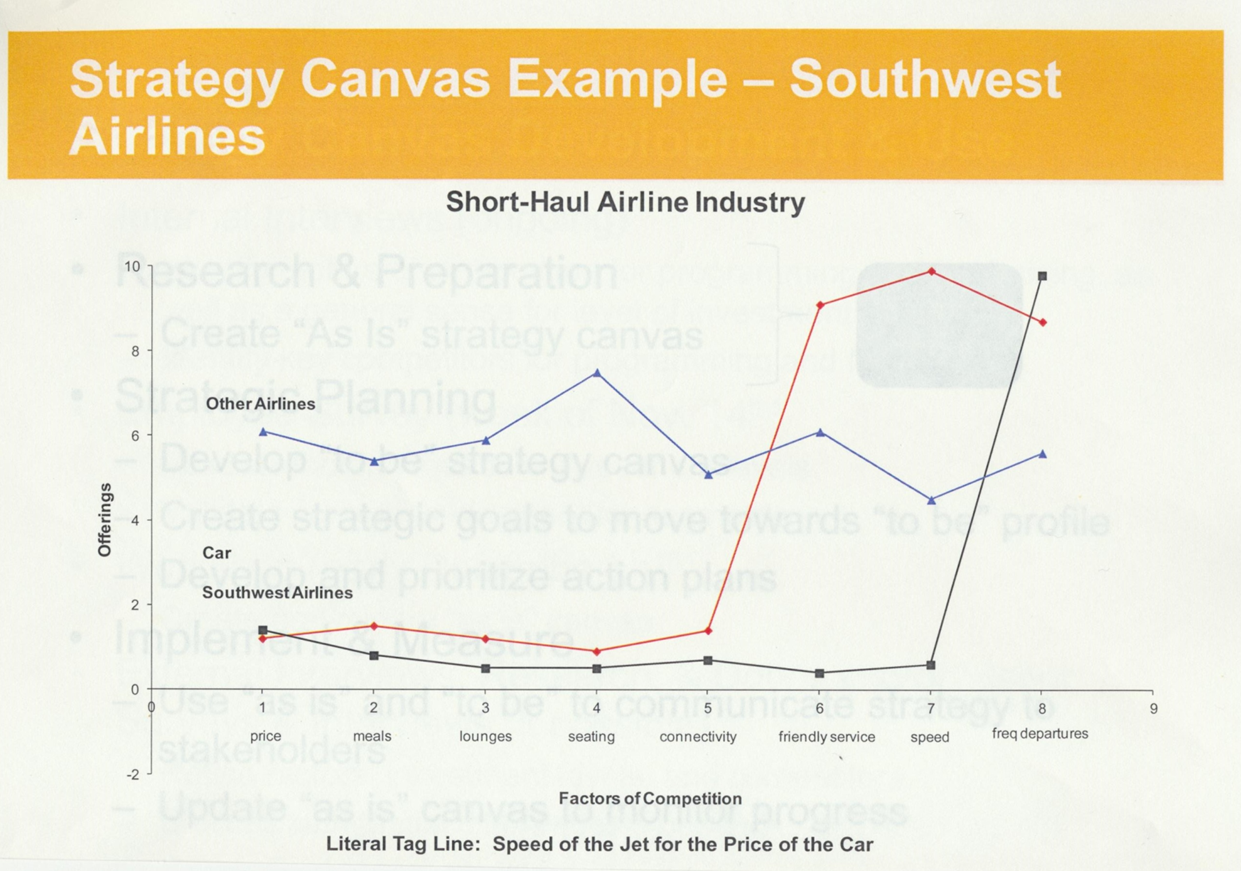 30
Class 7 – Determine the Customer’s Decision Making Unit (DMU)
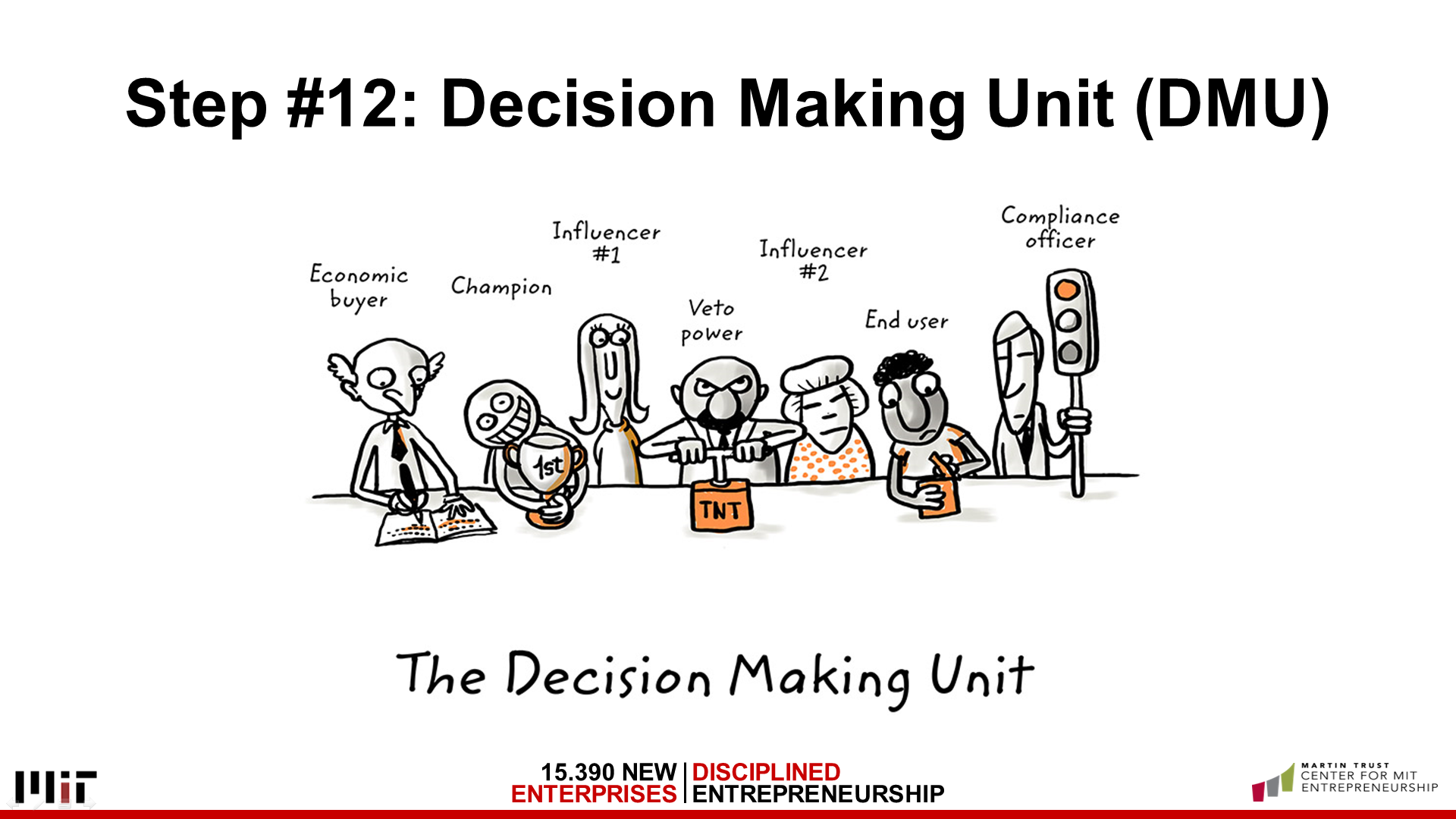 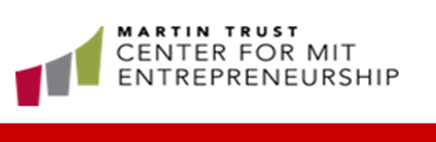 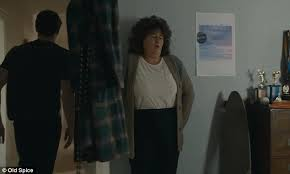 31
Class 7 – Map the Process to Acquire a Paying Customer
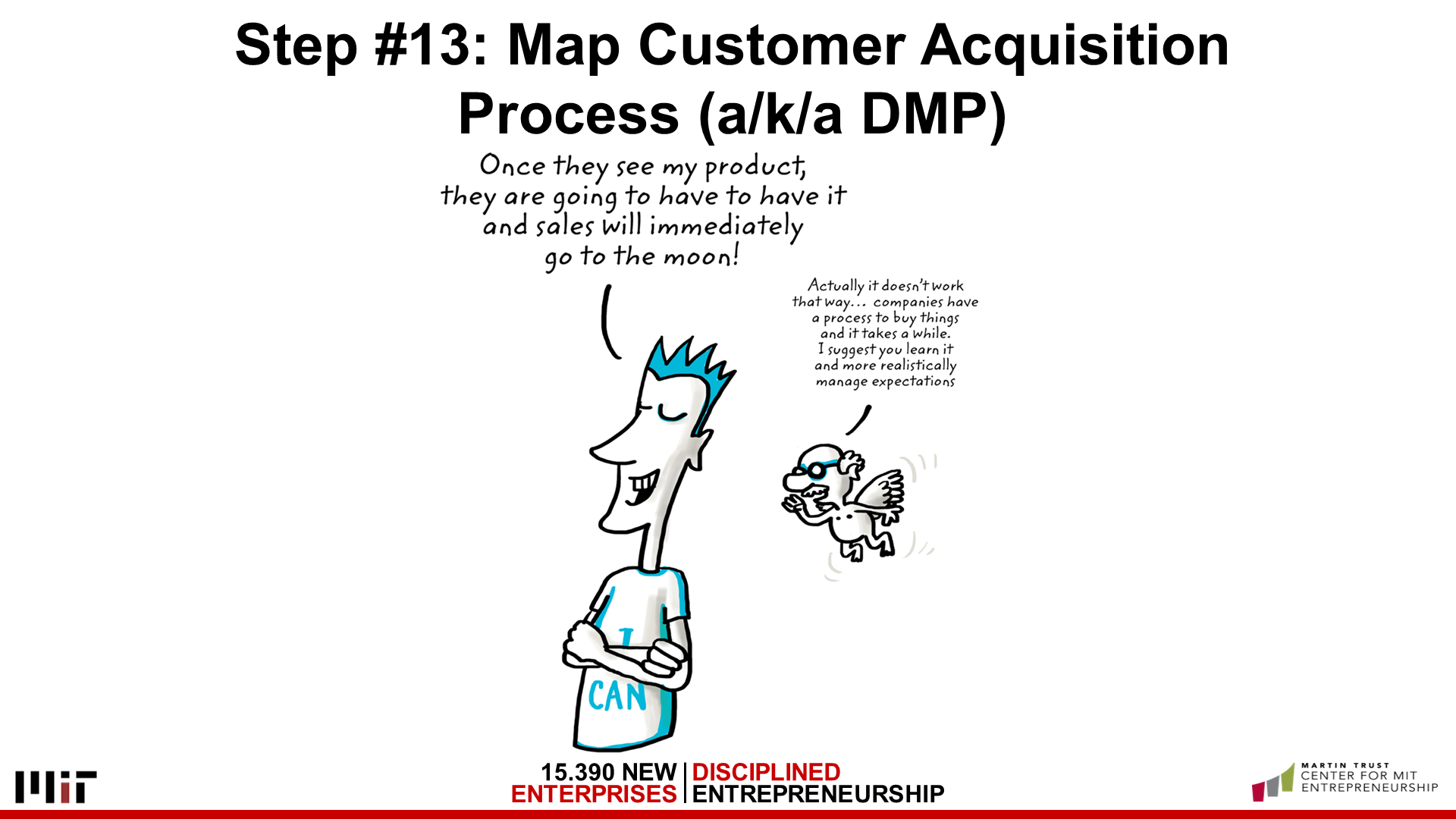 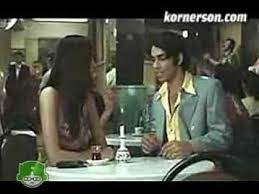 [Speaker Notes: Direct to Consumers, Wholesale, B to B, even advertising.]
Class 7 – Map the Process to Acquire a Paying Customer
Understand the length of the sales process

It always costs more than you expect to get a new customer
Current customers are more profitable

Identify hidden obstacles that will inhibit your ability to sell your product and get paid

Be able to show your potential  lenders/investors that you understand the customer’s buying process
[Speaker Notes: Direct to Consumers, Wholesale, B to B, even advertising.  If online, where do people abandon the shopping cart.]
Class 9 – Pivot
“When it cam time to pivot and abandon that original strategy, almost all of my work  - thousands of lines of code – was thrown out.  I felt betrayed”
“Lean thinking is anything that provides value to the customer; anything else is a waste”
Need to test and look at the metrics.
Measure to learn what really moves the bar.
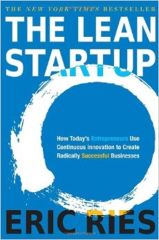 [Speaker Notes: But how do you make these decisions sooner, without the pain they went through developing something no one wanted or used?]
Class 11 - Pricing
Small differences can lead to a big change in your bottom line
Need to charge what customers are willing to pay guard against undercharging – tempting to assume that all customers are price sensitive
Pricing reflects your brand
Transparent – clear communication to the customer
Price for the characteristics of your market
“art rather than a science” – always benchmark and review stats
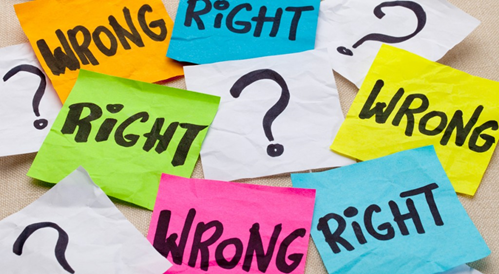 [Speaker Notes: to make means a 20%  gross margin increase
Characteristics – if data manager, easy to get approvals:  if sharing, price per enterprise.
Market segmentation – Those who get the most value for it or charge less for students.]
Class 11 - Pricing doesn’t always drive purchases
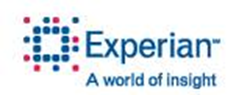 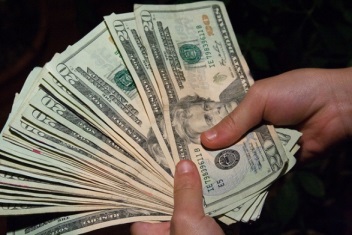 Analysis done by Experian using the Spring 2013 Simmons National Consumer Study, a comprehensive survey of 24,374 U.S. adults that measures consumer lifestyles, attitudes, brand preferences, media use and more. 
http://www.experian.com/assets/marketing-services/white-papers/deal-seekers-2013.pdf
http://www.medialifemagazine.com/fact-pricing-doesnt-always-drive-purchases/
Over half of those surveyed are not driven by price.
Why offer them discounted pricing? Price breaks don’t motivate people nearly as much as advertisers seem to think they do
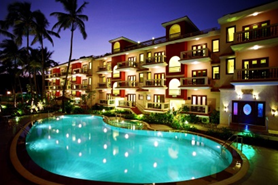 Class 11 - Pricing Strategies
Cost-Plus or Mark-up
A commonly used and easiest to calculate strategy 
Price = Cost plus Profit Margin  
Disadvantages
Fails to take marketing vision and market conditions into consideration
Leaves money on the table
Commodity Pricing – You don’t want to be there
Has nothing to do with your value and the need to communicate that value.
Class 11 - Pricing Strategies
Meet or beat the competition - Follow-the-Leader

Disadvantages
Many of the same problems as cost-plus pricing your business isn’t differentiated from the competition.

At the mercy of your competitors
[Speaker Notes: Your cost structure may be different for reasons that add value to your product, but you won’t be able to capture that extra cost.]
Class 11 - Pricing Strategies
VALUE PRICING - Most sustainable option

Pricing is based on the value a customer gets from your product

Not easy to calculate, may require customer segmentation and/or bundling

Often difficult for Sales to communicate

Requires analysis, metrics and listening to customer feedback
[Speaker Notes: We created different pricing for users based in cost rather than profit centers or not-for-profits.]
Class 11 - Pricing Tactics
Penetration Pricing: Goal is to gain market share and involves offering a low price or discounts during the early stages of a product’s life cycle to gain market share. 

Skimming: This is the opposite of penetration strategy as high prices are charged during the introductory stage—when the product is novel and has few competitors—to take early profits. To be sustainable as a strategy need to constantly come out with new products
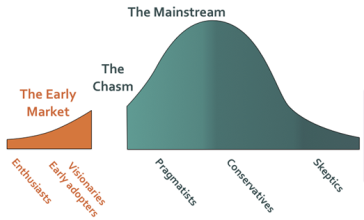 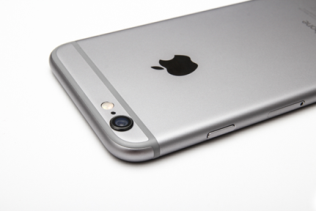 Class 11 - Pricing Tactics
Personalized, (dynamic) pricing strategy is one in which a company charges a premium above the standard price for a product or service to certain customers, who will pay the extra cost. 

Variable pricing strategy entails offering  discounts, easier credit terms, and price concessions to certain customers as firms set different prices for a single product or service.  

Prestige Pricing High prices are set on products or services to send a message of premium quality.  For this to be effective in the long run, the product must fulfill the image and sustain it. 

Price Lining Creating distinctive graded price levels for your merchandise . For example, Sears carries “good, better, best” product lines in its paint products, and prices them accordingly
[Speaker Notes: More and more it is easier to compare prices and people don’t like to be in the dark about how they are charged.  It is also hard to keep track of these strategies.  A better way is through value pricing targeted to a market segment with a differentiated product (i.e. include extra customer service for higher priced offerings or take away something from lower priced offerings)]
Class 11 - Revenue Forecasting
Forecasts of new businesses are usually wrong  as assumptions about how to get that first customer have not been tested

Why is it important if it is usually impossible to predict correctly?
Helps you understand your business
Goal setting
Benchmarking
Testing assumptions

How conservative or optimistic should you be?
Being realistic gives you credibility (particularly to banks)
But numbers that are too conservative are not attractive to investors
[Speaker Notes: Yahoo!]
Class 11 - Revenue Models and Metrics
Sell something for a one time cost
Subscriptions
Advertising
Data
Transaction Platforms
Freemium
Other Variations
Licensing:  Often like a subscription model 
Auctions & Bids: Charge more when there is more demand
Finance Models – Asset based
Class 11 - Financial Statements
Income Statement The income statement shows whether the difference between revenue (sales) and expenses (costs) is a profit or a loss over a given time period

Balance Sheet A balance sheet is a financial statement that shows the assets (what the business owns), liabilities (debts), and the net worth of a business. The net worth is the difference between assets and liabilities and is also called owner’s equity 

Cash Flow Statement transaction records—such as those kept in a journal or check register—will show the cash balance on hand.
[Speaker Notes: Freelancer’s Café offers a good example.]
Class 11 - Seed Capital
One-time expense of opening a business
Include a reserve for funding operations until cash is generated as well as the costs of starting your business
.
Start-up capital plus any money you or others have in-vested in the business (excluding loans) is not part of the P/(L)
Class 11 - P/(L) - Variable VS Fixed Costs
Variable Costs – expenses that vary directly with changes in production or sales volume
Cost of Goods Sold (COGS) or Cost of Services Sold (COSS)
The cost of materials used to make the product (or deliver the service).
The cost of labor used to make the product (or deliver the service). 
Other variable costs: 
Commissions or other compensation based on sales  volume. 
Shipping and handling charges.

Fixed Costs –  expenses that must be paid whether or not sales are being generated 
Examples include Utilities, Salaries, Advertising, Insurance, Interest, Rent, Depreciation (USAIIRD) and professional fees
Class 11 - Cash is King
There is often a time lag between making a sale & getting paid. . 
A company may show a profit and have a negative cash flow; cash and profit are not the same. 
Cash flow statement- financial document that tracks the money coming into and going out of an organization. 
Burn Rate - The pace at which a company spends capital before generating positive cash flow.
(Cash Available + Revenue )        =     Number of Months
Negative Cash Outflow per Month        before Cash Runs Out
Class 13 -
Things to consider before setting up a company
The practical things  common to every business in order to - 
Protect your idea and intellectual property
Protect yourself and the business
Make sure you know your regulation obligations
Company Name – Register it.  Can be done on line or use a service. 
Cashflow -
Company Structure
Get a good team around you – Right professionals to help you with legal, HR and accounting matters that are important but not core to your business.
Know your legal and regulatory obligations
 Insurance – Make sure you know your insurance obligations
Adapted from: http://business-fundas.com/2014/6-things-you-need-to-consider-before-setting-up-a-company/
Class 13 -
Business Legal Structures
Sole Proprietorship – You are liable
Partnership – You are liable
Corporation – Treated as an entity with its own liability.  But taxes paid twice

Contracts – Need for an Attorney
Class 13 – Protection of Intellectual Property
Trademark – is any words, symbols, or designs, that identifies and distinguishes the source of the goods (products) of one party from those of others.
Service mark – a design that identifies and distinguishes the source of a service rather than a product. 
Copyright – the symbol © (the letter c in a circle) and/or the word “copyright,” or the abbreviation “copr.” and the current year, and name of the owner of the copyright. Protection for authors of original works of authorship


Patents - an exclusive right, granted by the government, to produce, use, and sell an invention or process.
The success of your business depends on much more than a patent.
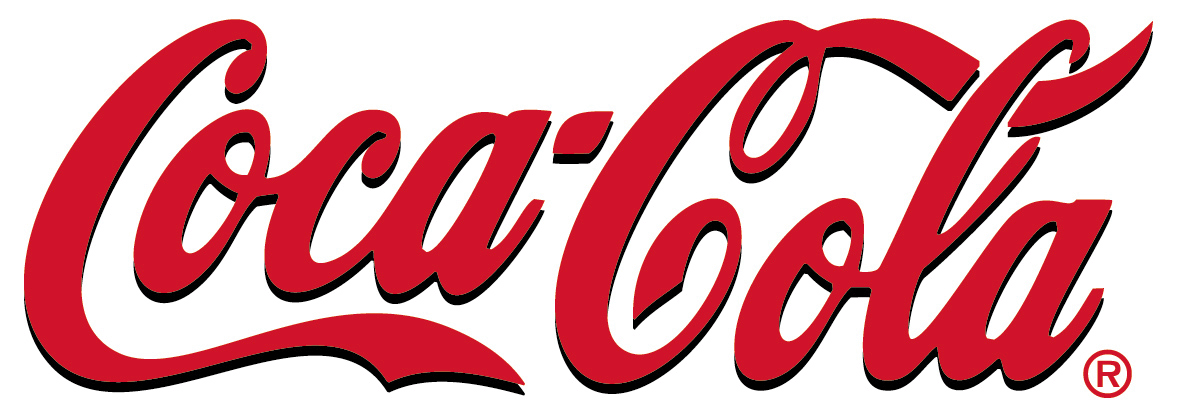 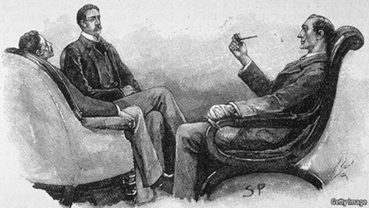 Class 13 - Privacy
Laws vary by country with the laws in Europe more stringent than those in the U.S.

More focus on privacy as more businesses try to monetize consumer information.

In general, aggregated data is okay if no one can see individual data and information
http://profile.standardandpoors.com/content/SP_Global_PII_Privacy_Form
[Speaker Notes: S&P example of rewriting the Privacy policy in order to go after users violating their agreements.]
Class 13 - Protecting Tangible Assets: Risk
Insurance - System of protection for payment to protect people & businesses from having property or wealth damaged or destroyed, protects Your Business from DisasterPremium - monthly cost of insuranceDeductible - amount of loss or damage a policy holder covers before the insurer pays on a claim.
Lower deductable = Higher premium
Higher deductable = Lower premium

Always back up your data

Maintain hard copies of critical information in case there is a power failure

The more customers depend on your network, the more network redundancy is needed

Have a Disaster Recovery plan to identify what you will do in case of fire or other catastrophe
[Speaker Notes: Many businesses were wiped out during Hurricane Sandy due to lack of flood insurance.]
Class 13 - Licenses, Permits, Certificates
Permit – an official document that gives a party the right to put on a specific event.
License  - an official document that grants the right to engage in an activity for a specified period of time.
Certificate – an official document that verifies an accomplishment or a level of expertise.
Class 13 - Operations
Operations - a set of actions that produce goods & services
Operating efficiency is critical to business success
Executing on an idea is critical to success
Good execution is as important as a good idea
Supply Chain Management - The supervision of sourcing, procuring, production, & logistics to go from raw materials to end consumers across multiple intermediate steps.
[Speaker Notes: For example, restaurants with good food but bad service.
This is the real knowledge of a business]
Class 13 - Leadership Styles
Coercive
Pro: effective in disasters or with employees who need forceful management
Con: hurts employee morale, creativity
Authoritative
Pro: works well if leader is expert 
Con: not good if leader is not an expert & is trying to lead people who are
Affiliative 
Pro: gets employees on board       
Con: can fail to give adequate direction
Democratic
Pro: builds morale
Con: can result in endless meetings & stagnation
Pacesetting
Pro: great when employees are self motivated
Con: can overwhelm less committed employees
Coaching
Pro: good with new employees
Con: can create resistance among long-term employees
Class 13 - Adding Employees to Your Business
Human Resources - The segment of a business that hires, trains, and develops a company’s employees.

Recruitment - the process of finding and hiring employees.

Possible ways to bring good employees into the business:
Bring them in as partners.
Hire experts to accomplish specific tasks on a contractual or hourly basis.
Hire someone as a part-time or full-time regular employee. 

Hire people you can work with and who share your vision. There are lots of smart people but not as many who will fit with your team.
[Speaker Notes: Make sure you  have the skills you need and compensate for skills you don’t have.]
Class 13 - Corporate Governance
Corporate Governance – rules and safeguards to ensure that executives behave legally and ethically.
Do not treat company profits as personal funds.
Keep accurate records.
Use financial controls.
Create an advisory board.

Tax Evasion – the deliberate avoidance of an obligation to pay taxes; may lead to penalties or imprisonment.

Advisory Board or Advisory Council-  a group that provides advice and counsel, but does not have the responsibilities of a board of directors.
Class 13 - Funding
Very Early Stage –
Your savings, max credit cards
Friends and family
Future Investors will want to see that you have “skin in the game”
Some of these investments may be in the form of loans
More often this is an investment for shares of the company
Class 13 - Funding
Early Stage – Angel Investors
Accredited investors or syndicate of investors using their personal funds
Smaller investments, not millions
Want to see returns but are often more  passionate about your business
Do not become board members or actively involved in your company
Angel Investors get shares in your business
Class 13 - Funding
Early Stage – Loans
From financial institutions (banks)
The loan must be paid back with interest and represents a liability for your business
Banks, especially local banks, may give you business advise but usually have no say as long as you pay them back in time.
These loans are hard to get, especially for unproven businesses who must meet strict hurdles
Class 13 - Funding
Later Stage – Venture Capitalists (VCs)
Accredited investors or syndicate of investors using their personal funds
Smaller investments, not millions
Want to see returns but are also more  passionate about your business
Do not become board members or actively involved in your company
Angel Investors get shares in your business
Class 13 - Funding
Early Stage – Venture Capitalists (VCs)
Often investing other people’s money as well as their own and therefore interested in return on their investment.
Expect a seat on the board
Are actively involved in your company
Get shares in your business
Usually looking for an exit event to cash out
Take a portfolio view to their investments – expect losses and look for potential big wins from those that succeed.
[Speaker Notes: Free Edgar example]
Class 13 - Difference between VC’s and Angel Investors
Due diligence process. VC’s take longer and have a complex process to  evaluate risk and decide whether or not they want to invest 

Capital. VC’s need to put too much capital to work and often will want to invest a minimum of $3M for a large stake in the business.  Angel Investments can be on the order tens of thousands.

Board seat. VC’s often require a board seat and, for that matter, a board of directors be formed. Therefore this type of investment usually requires a serious commitment from the entrepreneur.

Read more: http://www.businessinsider.com/how-angel-investing-is-different-than-venture-capital-2010-3#ixzz3UTlRMLEP
Class 13 - Funding
Ultimate Funding – Initial Public Offering (IPO)
Public can buy share
Publicly trading shares makes them more liquid, therefore this is also an exit event for some of your initial investors
There is a lot of regulation and oversight
Many entrepreneurs are not comfortable with the change

Hard to predict what people will pay'Candy Crush' Maker Tumbles in DebutKing Digital Shares Fall 16% Amid Weak Stock Market, Concerns About Future Hitshttp://www.wsj.com/articles/SB10001424052702303779504579463150167212222
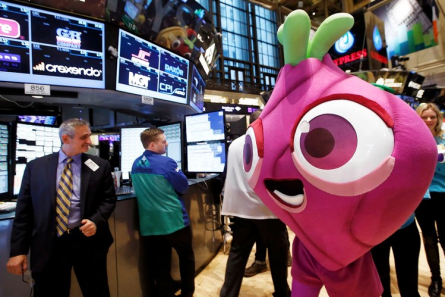 [Speaker Notes: Free Edgar example]
Class 13 - Alternative and Variations of Funding Sources
Entrepreneurs Turn to a New Source of Funds: Their Neighbors
Forget "Buy Local." A Growing Movement Is Urging People To Take Grass-Roots Support Further And Invest Local.
http://www.wsj.com/articles/entrepreneurs-are-turning-to-a-new-source-of-funds-their-neighbors-1402495255

Donations


Corporate investment - Beware, there are usually more strings attached than you expect

Government Grants

High-Class Pawnshops Fill a Lending Void
Some Can Charge Interest Rates Exceeding 200%; No Credit Check and Little Paperwork http://www.wsj.com/articles/SB10001424052702304384104579141864036455006
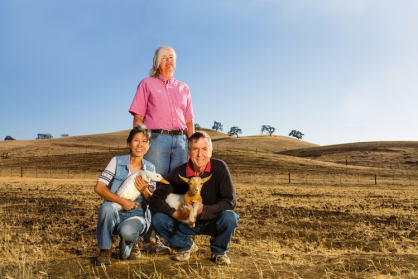 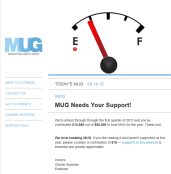 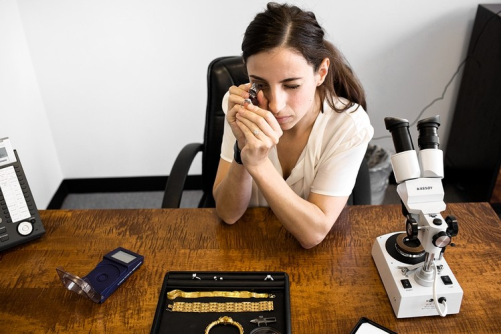 Class 13 - Alternate financing; Crowdsourcing
People are not investing, they are getting something in return for their funding.
Good way to gauge and prove interest in your business
Can be a way to generate cash through pre-sales
Class 13 - How to Value a Business
Ultimately, a business is worth what others are willing to pay and what the owner will accept for it. Valuing a company is an art, not a science

Methods used to estimate value of a business:
Net present value of future cash flow
Compare it with similar businesses.
In most industries, there are one or two key benchmarks that help to value a business.
Look at multiple net earnings. One rule of thumb says a business can sell for around three to five times its annual net earnings. If the business earns $100,000 net profit per year, for example, it could be expected to sell for at least $300,000
Class 13 - Popular Methods of Valuation
. 
Book value (Net Worth = Assets – Liabilities) valuation of a company as assets – liabilities.

Future earnings – it is the main determinant of its value. It is most useful for companies that are growing quickly. In these cases, past earnings are not accurate reflections of future performance This method of valuation must take into account the time value of money, as well as the rate of return. 

Market-based (Value = P/E Ratio x Estimated Future Net Earnings ) 

Cost to acquire a customer – WhatsApp example
Thinking About Starting a Business?
ARTICLE
Is Entrepreneurship For You?
Starting your own business can be an exciting and rewarding experience. It can offer numerous advantages such as being your own boss, setting your own schedule and making a living doing something you enjoy. But, becoming a successful entrepreneur requires thorough planning, creativity and hard work.

Consider whether you have the following characteristics and skills commonly associated with successful entrepreneurs:

Comfortable with taking risks: Being your own boss also means you’re the one making tough decisions. Entrepreneurship involves uncertainty. Do you avoid uncertainty in life at all costs? If yes, then entrepreneurship may not be the best fit for you. Do you enjoy the thrill of taking calculated risks? Then read on.
Independent: Entrepreneurs have to make a lot of decisions on their own. If you find you can trust your instincts — and you’re not afraid of rejection every now and then — you could be on your way to being an entrepreneur.
Persuasive: You may have the greatest idea in the world, but if you cannot persuade customers, employees and potential lenders or partners, you may find entrepreneurship to be challenging. If you enjoy public speaking, engage new people with ease and find you make compelling arguments grounded in facts, it’s likely you’re poised to make your idea succeed.
Able to negotiate: As a small business owner, you will need to negotiate everything from leases to contract terms to rates. Polished negotiation skills will help you save money and keep your business running smoothly.
Creative: Are you able to think of new ideas? Can you imagine new ways to solve problems? Entrepreneurs must be able to think creatively. If you have insights on how to take advantage of new opportunities, entrepreneurship may be a good fit. 
Supported by others: Before you start a business, it’s important to have a strong support system in place. You’ll be forced to make many important decisions, especially in the first months of opening your business. If you do not have a support network of people to help you, consider finding a business mentor. A business mentor is someone who is experienced, successful and willing to provide advice and guidance. Read the Steps to Finding a Mentor article for help on finding and working with a mentor.
Still think you have what it takes to be an entrepreneur and start a new business? Great! Now ask yourself these 20 questions to help ensure you’ve thought about the right financial and business details.
or Next Class
GOOD LUCK!
Keep in touch